令 和
5年度
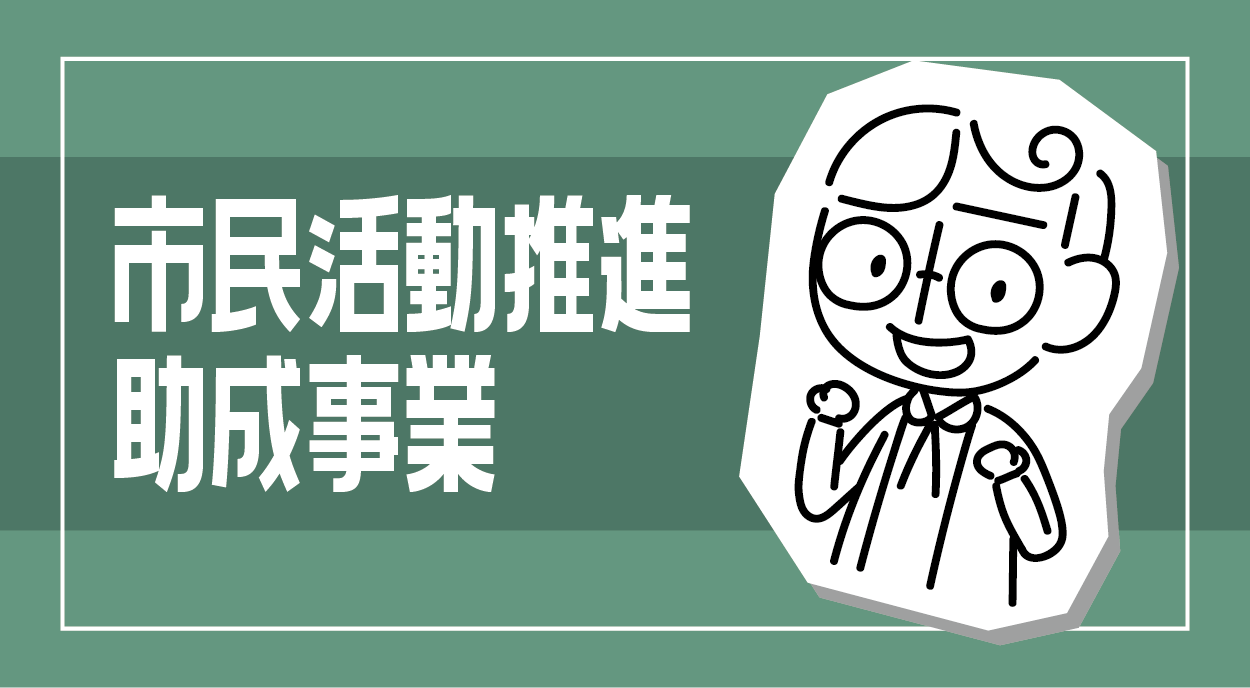 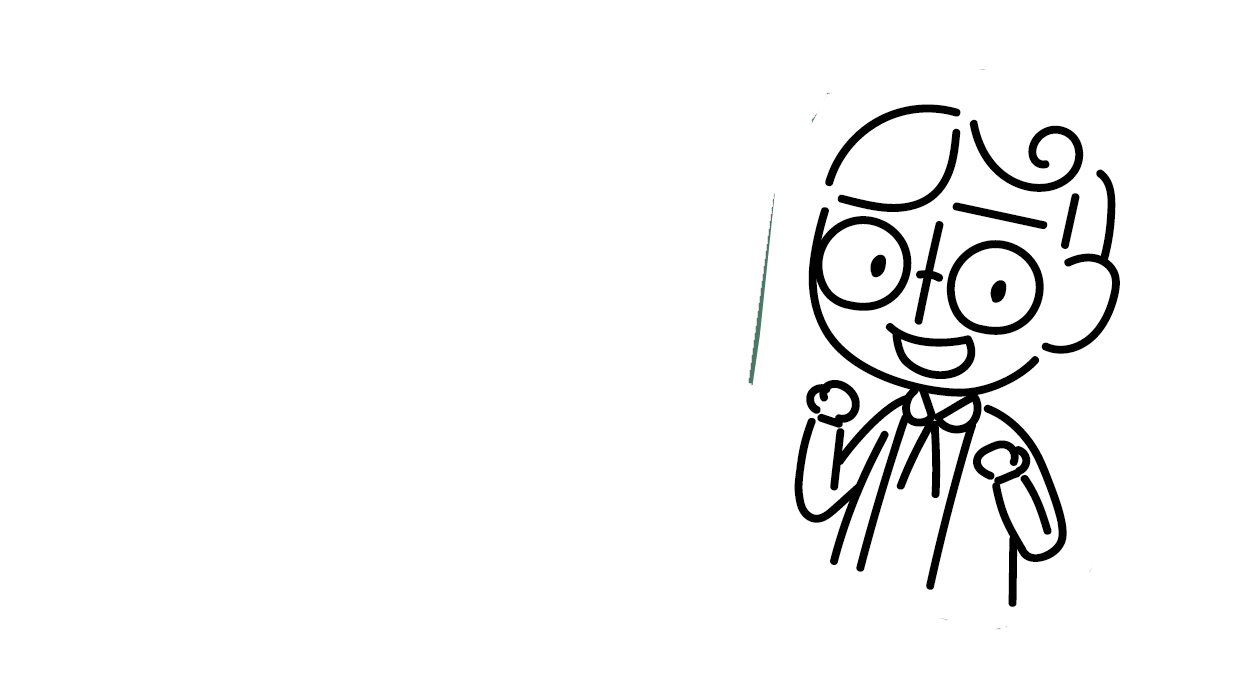 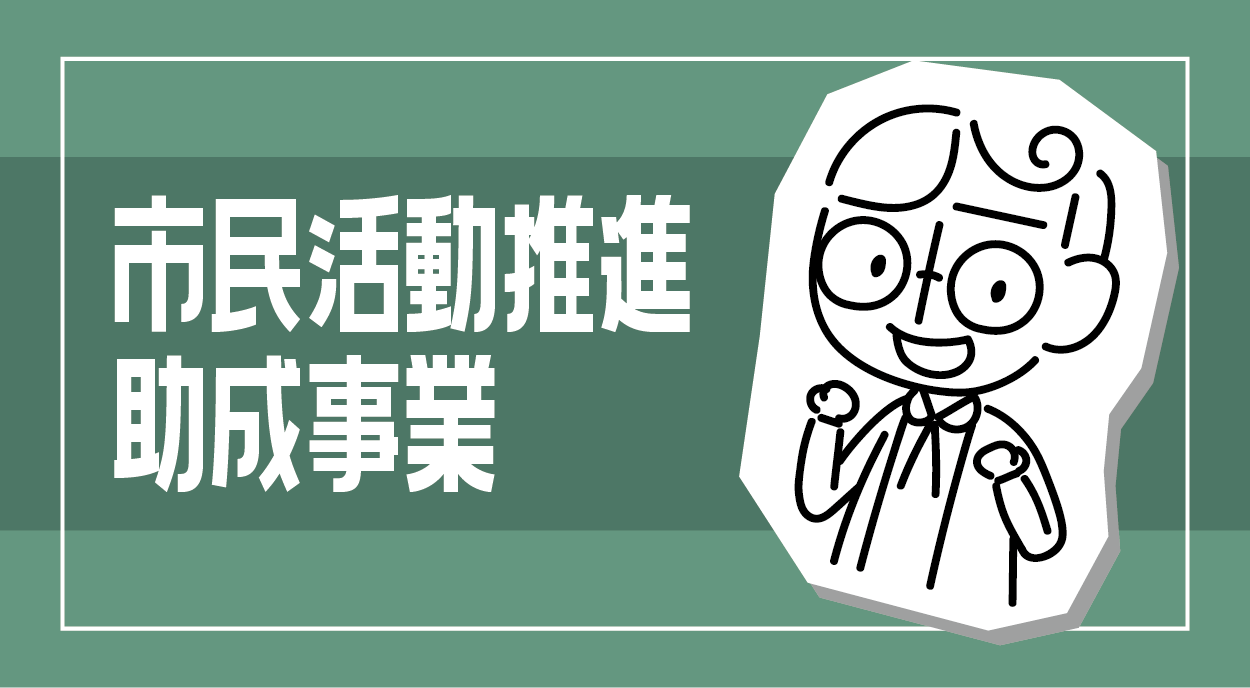 視察
レポート
令 和
5年度
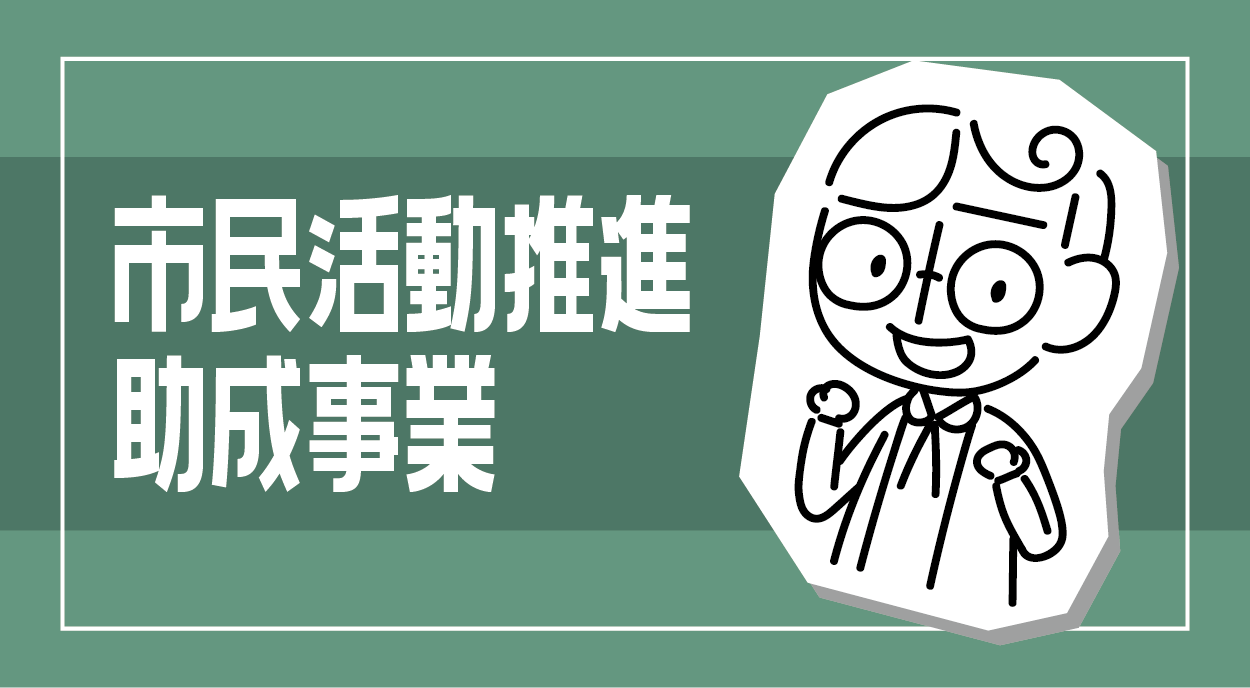 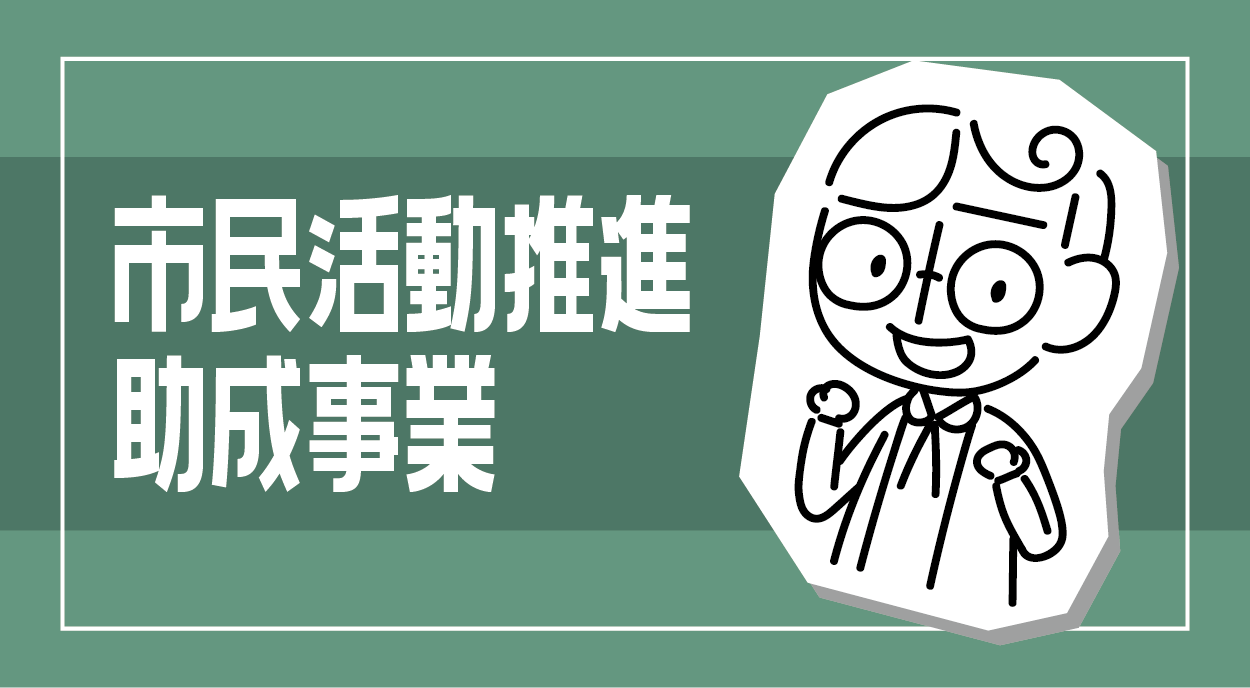 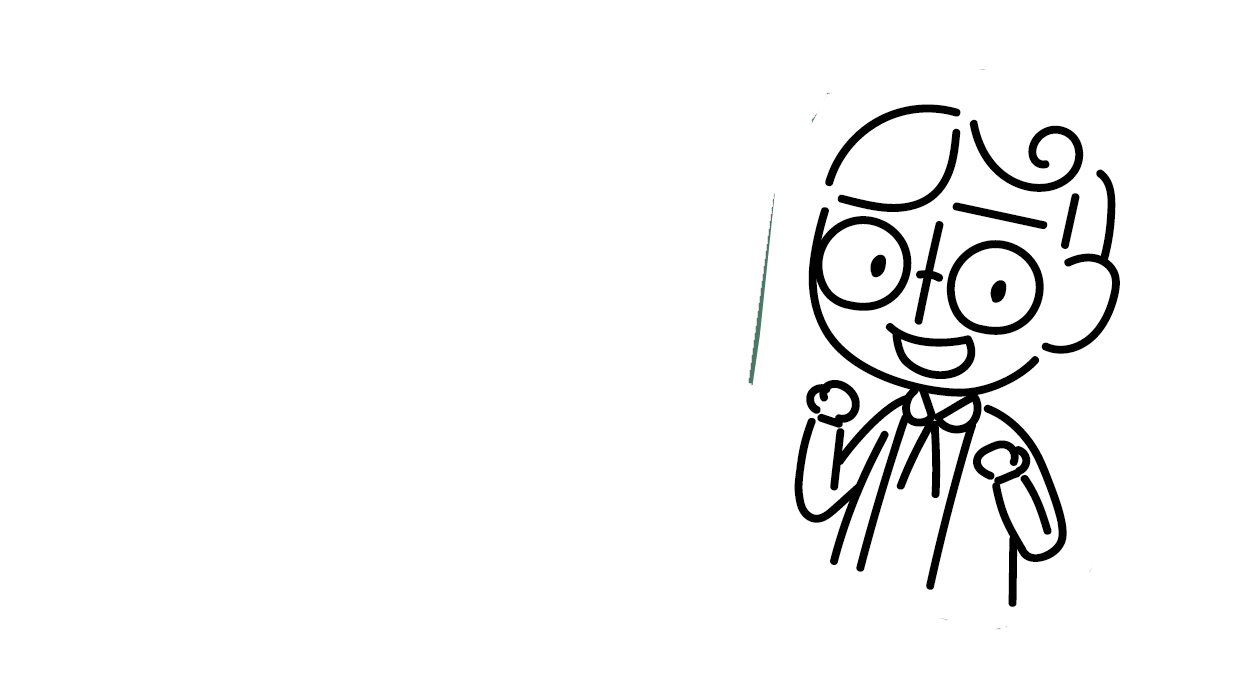 中間報告会＆ポスター展開催
【中間報告会】
※要申し込み
11月9日(木)
13：30から
17:15(予定)
会場：大阪市役所　地下1階　第１１共通会議室
【ポスター展】
10月24日(火)～11月１０日(金)
会場：大阪市役所　1階　東玄関ホール
※最終日は15時まで